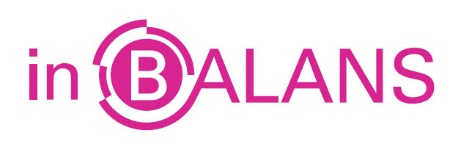 Geen voorraad
Bij de quick ratio laten we de voorraad buiten beschouwing omdat deze 
het minst liquide is 
op verschillende wijzen gewaardeerd kan zijn 
de waarde soms moeilijk te bepalen is 
of omdat er geen voorraad is.
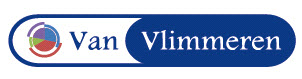 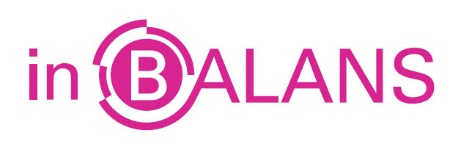 Quick ratio
vlottende active – goederenvoorraad + liquide middelen
                          schulden op korte termijn
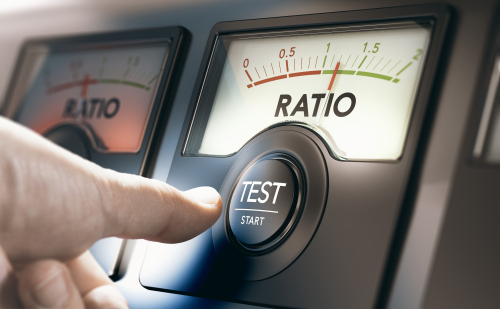 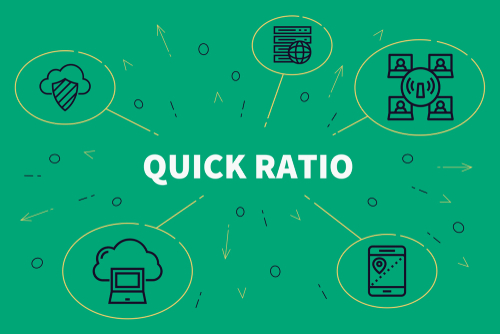 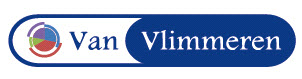 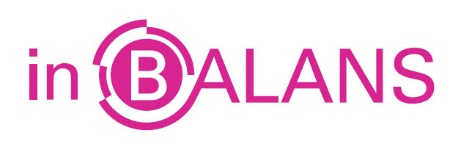 IJzeren voorraad
Een voorraad goederen waarover een onderne-ming voor een ongestoorde bedrijfsuitoefening altijd moet beschikken (de minimumvoorraad).
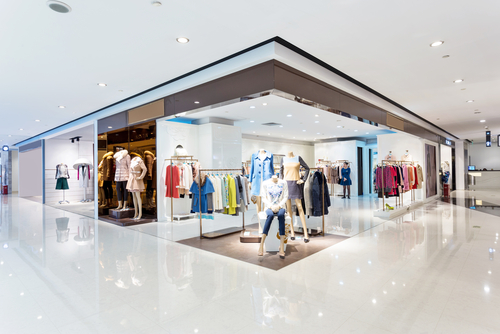 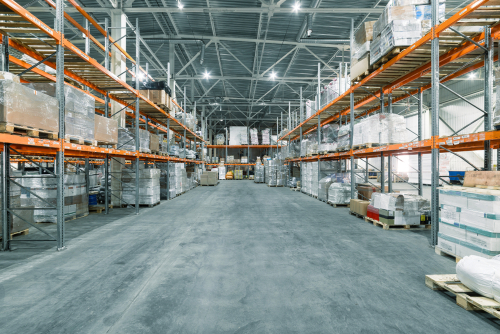 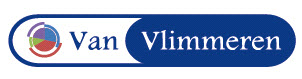 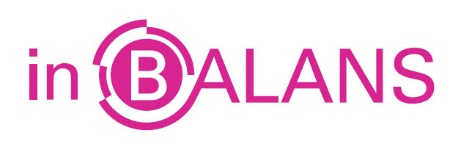 Debiteurenkern
Het minimale bedrag dat de onderneming altijd onder de debiteuren heeft uitstaan.
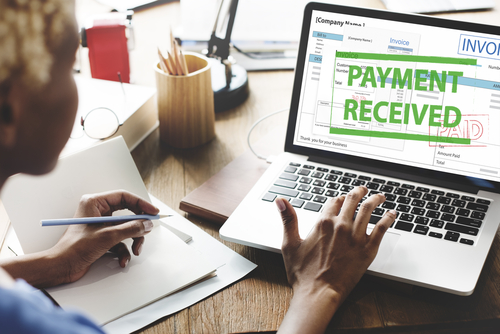 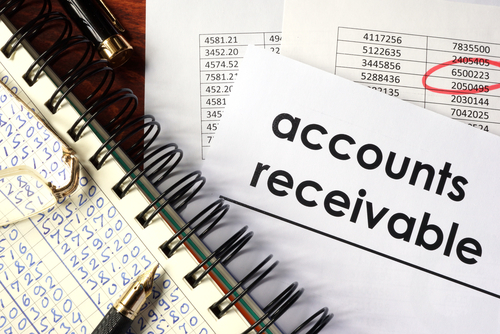 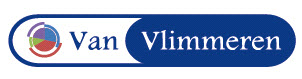